Pericoronal Radiolucency
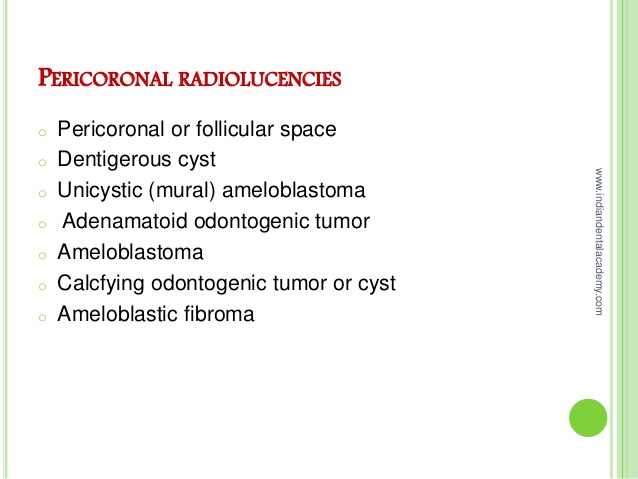 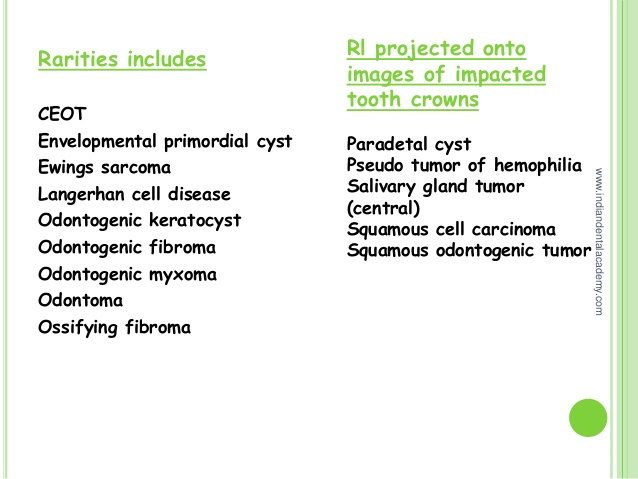 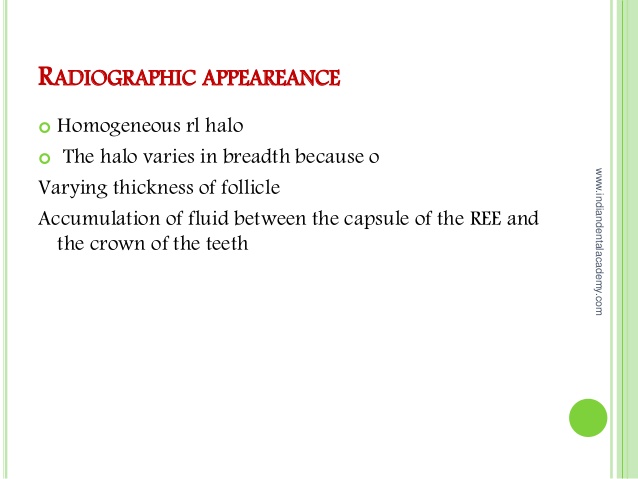 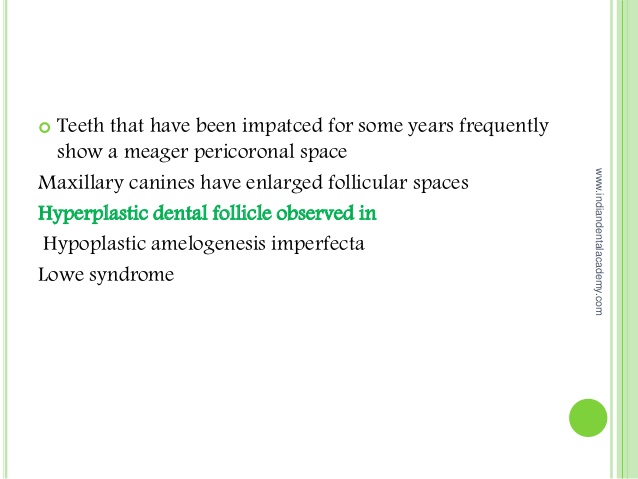 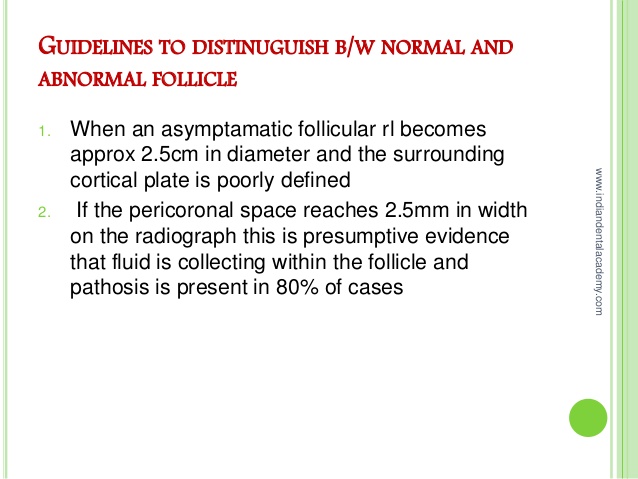 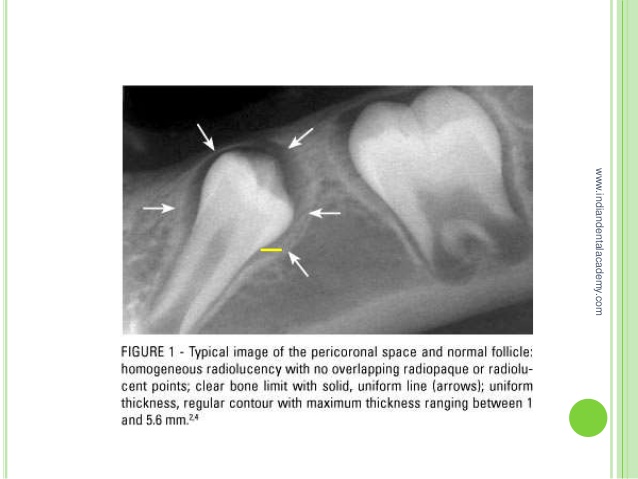 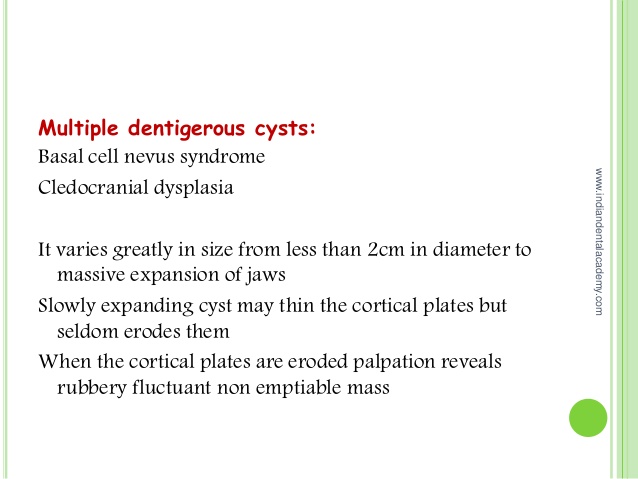 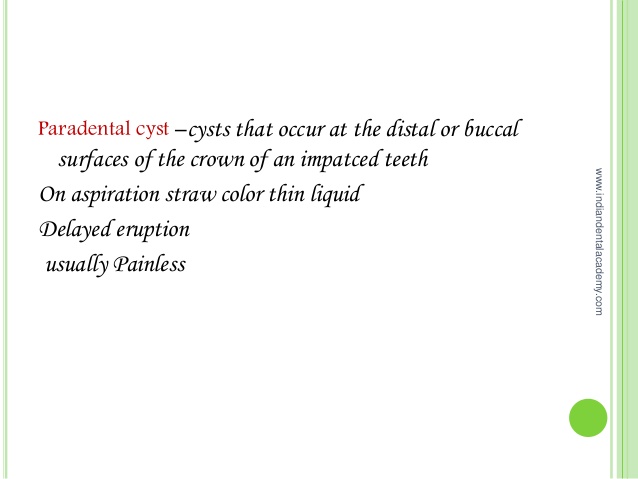 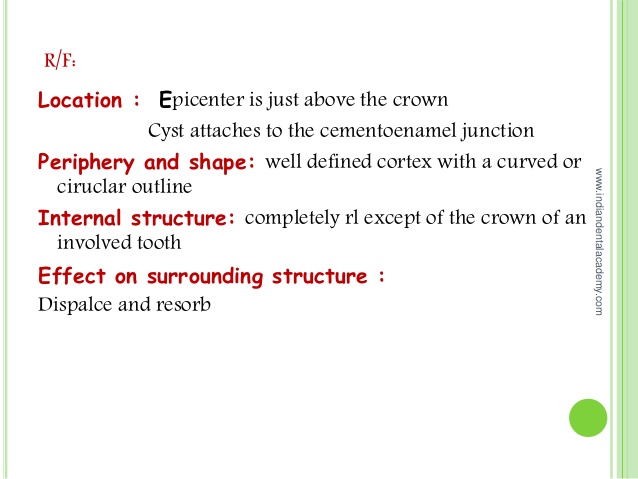 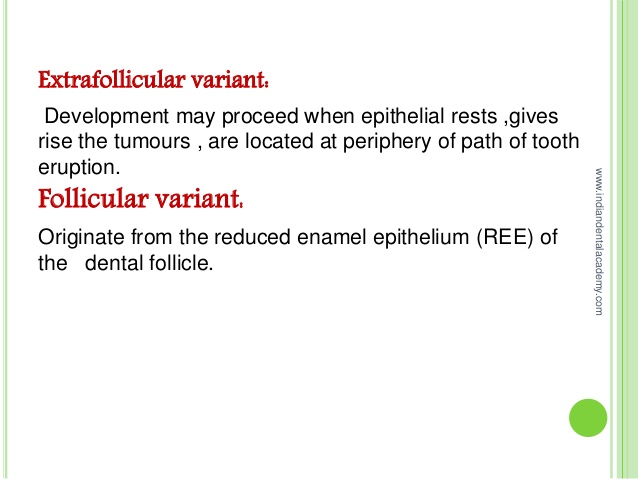 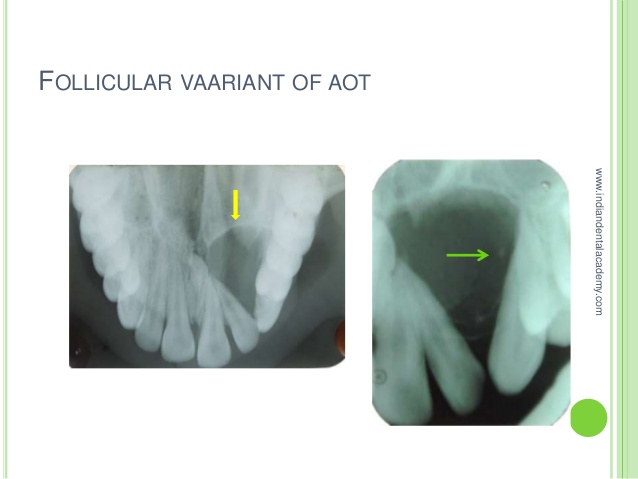 Thank you